Geology 5640/6640
Introduction to Seismology
27 Aug 2024
Some useful pointers from the syllabus



 5640 differs from 6640 in that grad students will complete a
   semester project, including an oral presentation and a written
   report

• Text (Stein & Wysession) is available as an e-book on Canvas

 Grad semester projects should begin in the next couple of
   weeks; should be related to your thesis topic; should be
   interesting to you!

• Always feel free to ask questions! (It helps!)

• So, what do you want to know about seismology ?
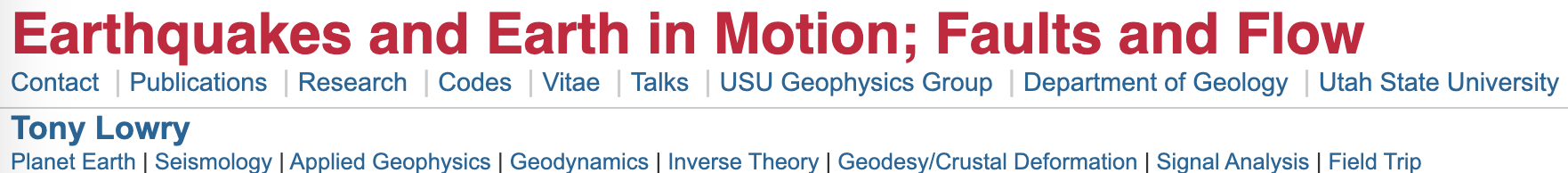 Read for Thu 29 Aug: S&W 1-28
© A.R. Lowry 2011-2024
Seismogram Thought Exercise:
Hardware
Ranch, UT:
Aug 29 2022





Large event
is a M5.9
earthquake
near 
Indonesia…
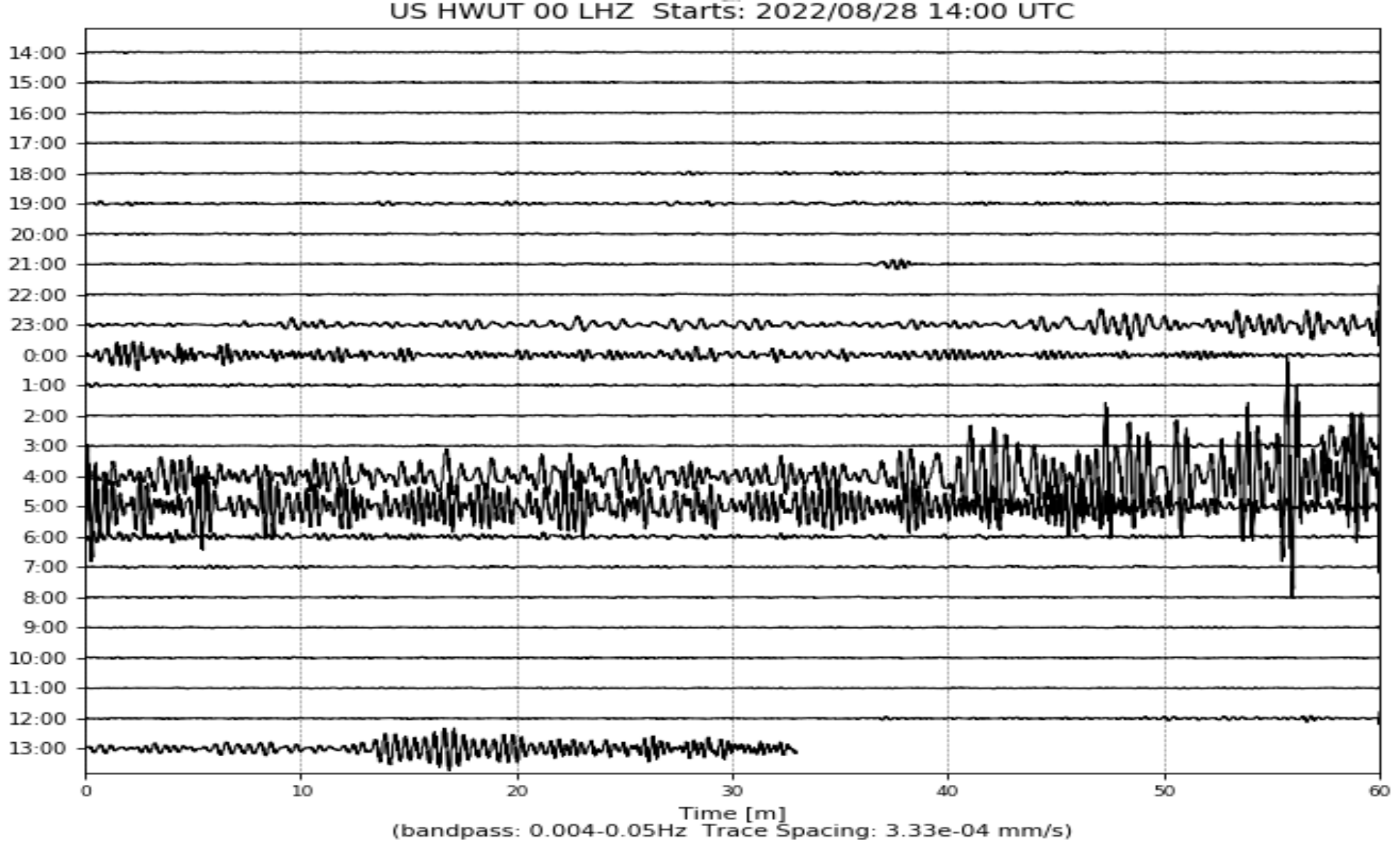 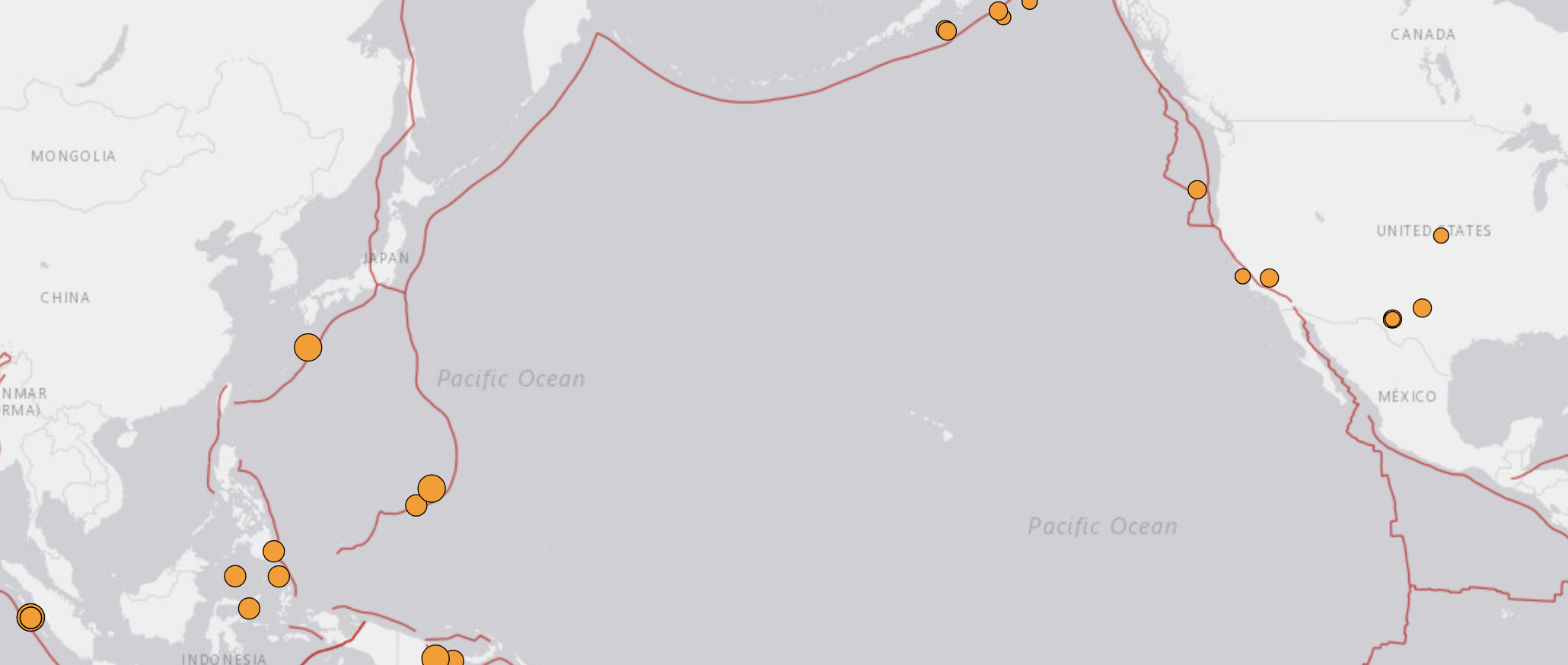 M5.5, Pariaman, Indonesia (22:34:36)
M5.9, Pariaman, Indonesia (03:29:13)
M5.7, Yigo Village, Guam (12:55:57)
ANSS heliplot feed (earthquake.usgs.gov)
Seismogram Thought Exercise:
Hardware
Ranch, UT:
Aug 31 2020





Large event
is a M6.0
earthquake
near the
Mid-Atlantic
Ridge…
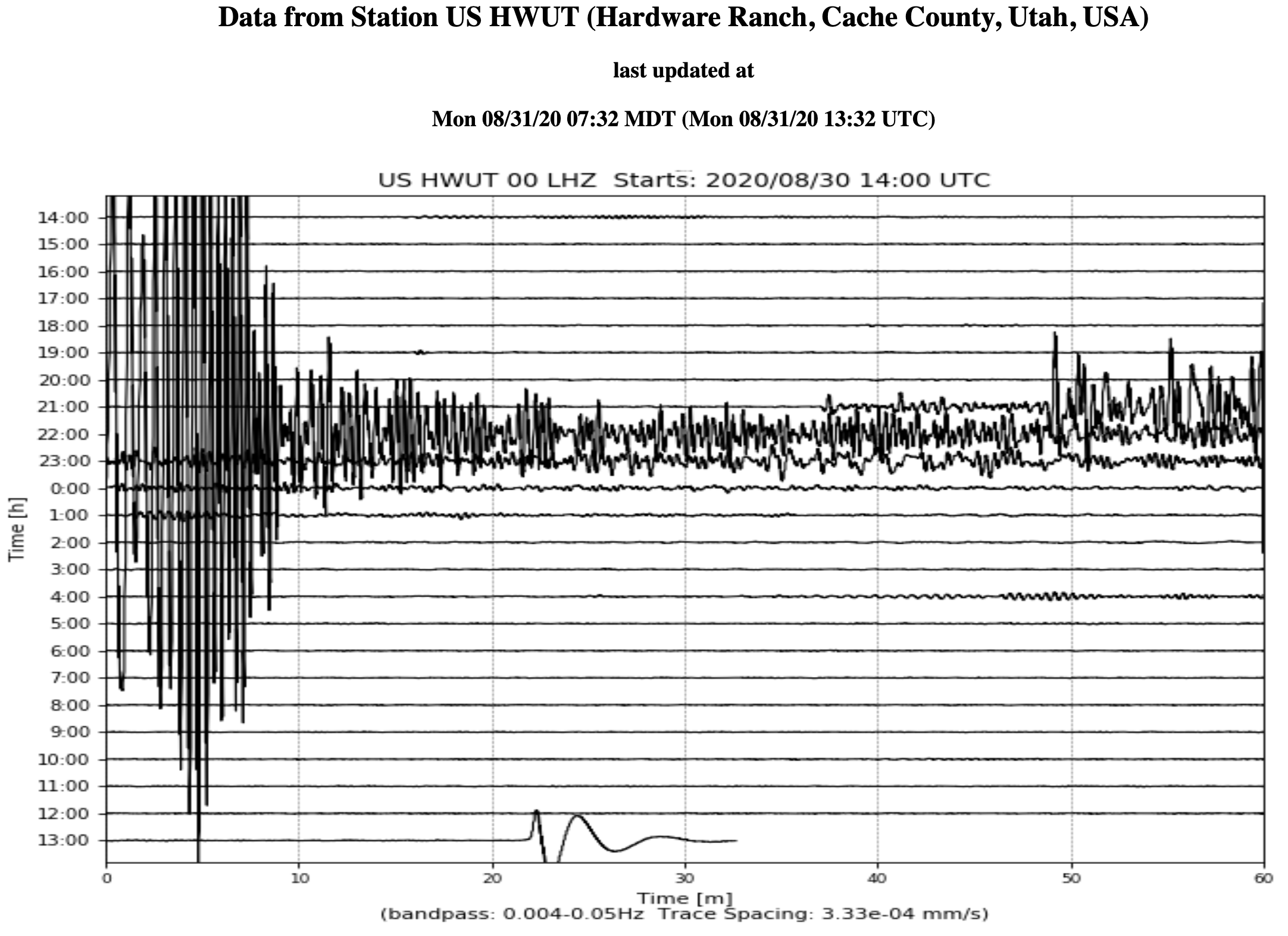 M6.0, Central Mid-Atlantic Ridge (21:20:28)
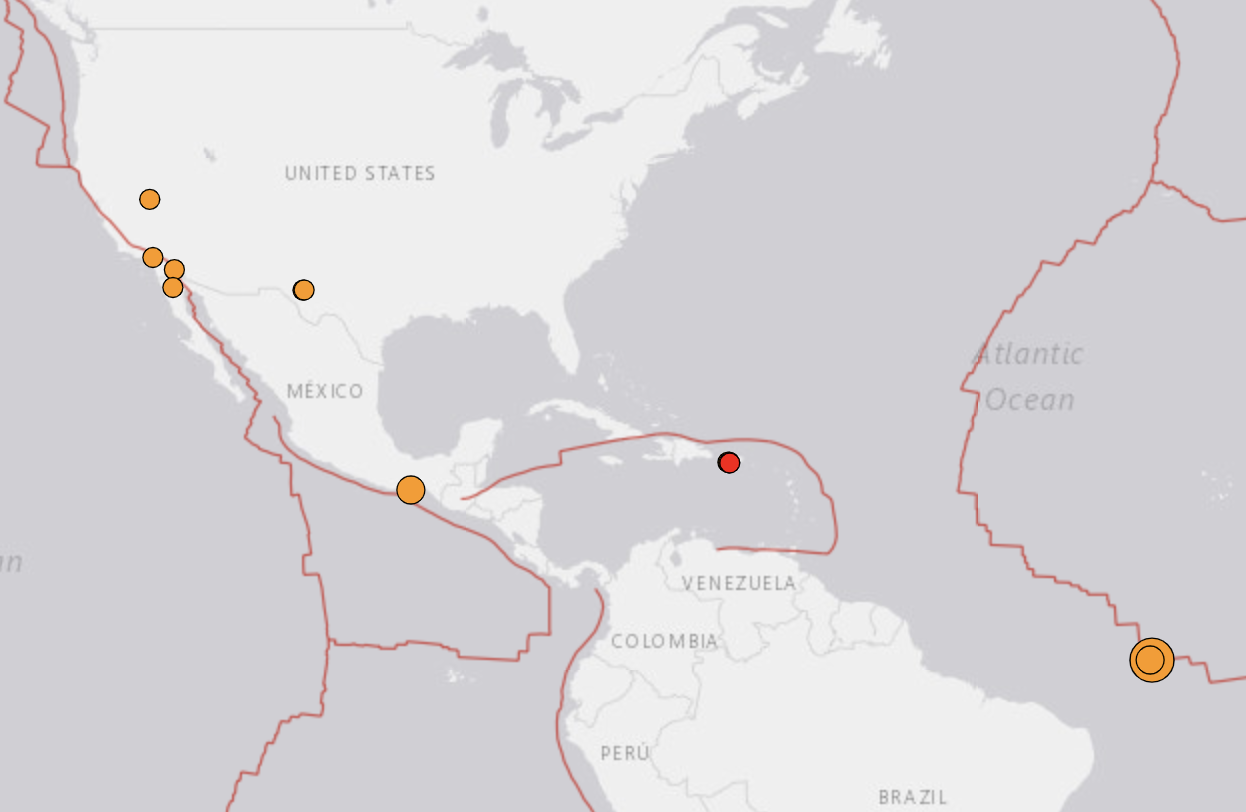 M5.0, Mohr, Iran (03:28:38)
ANSS heliplot feed (earthquake.usgs.gov)
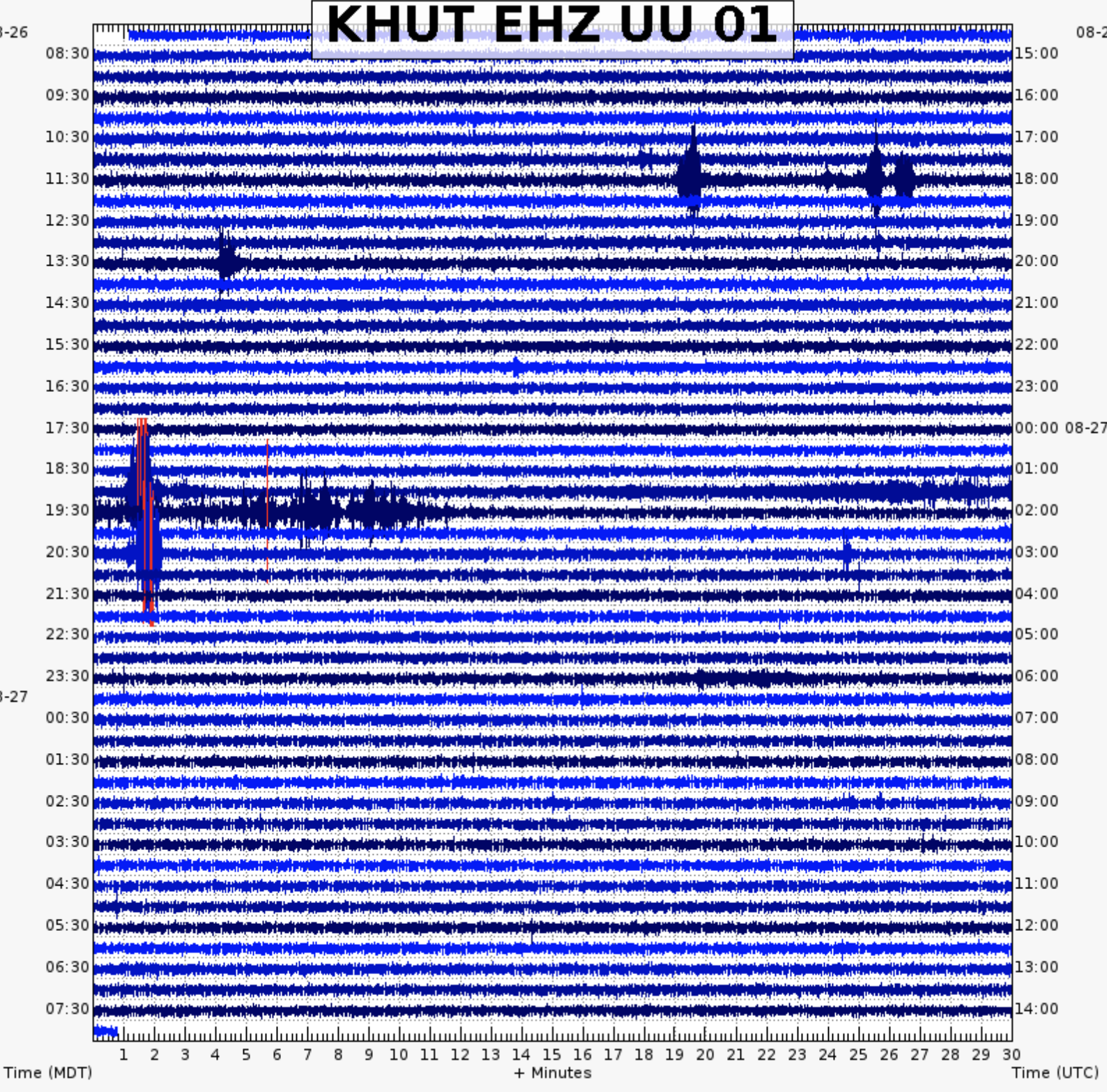 Kindman Hollow,
UT: Aug 27 2024
is less interesting:




Largest of these
events is a M0.9
earthquake at about
6 km depth north of 
Great Salt Lake!
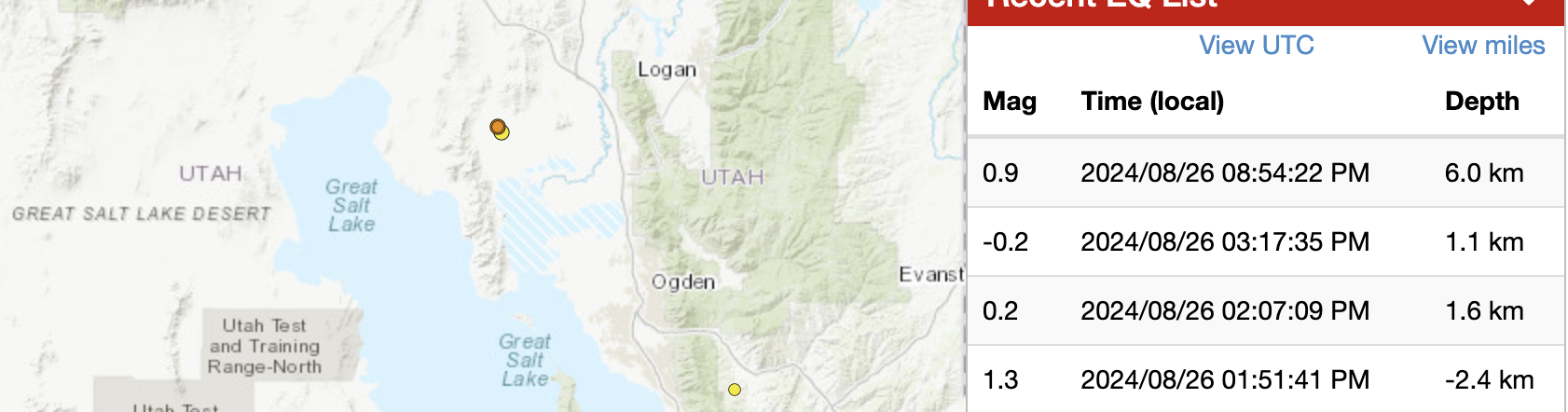 A Nifty
Animated
Look…

The 21 February,
2008 Wells (NV) 
Earthquake

Vertical only: Red
is up; blue is down;
seismogram at the
circled site shown
on bottom.

(www.iris.edu)
Trabant et al. (2012) Seismol. Res. Lett.
Various Gulf of California earthquakes,
2007-2013
What’s the point of showing this?

Seismology provides crucial
   information about the nature of
   high energy seismic sources
   like earthquakes!
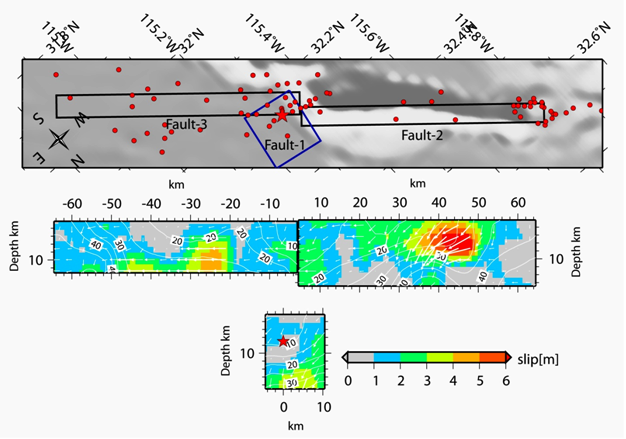 M7.2 El Mayor-
Cucapah
Event (2010)…
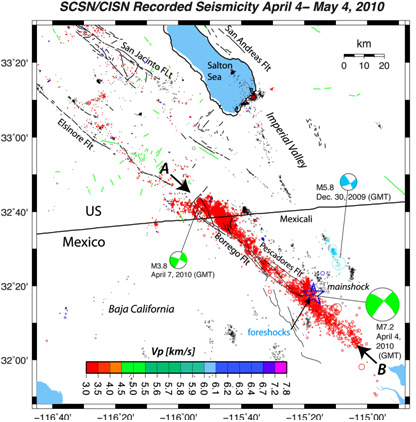 Finite fault model
    (http://www.geerassociation.org/
    GEER_Post%20EQ%20Reports/
    Baja%20California_2010/
    Baja10_Ch02.html)
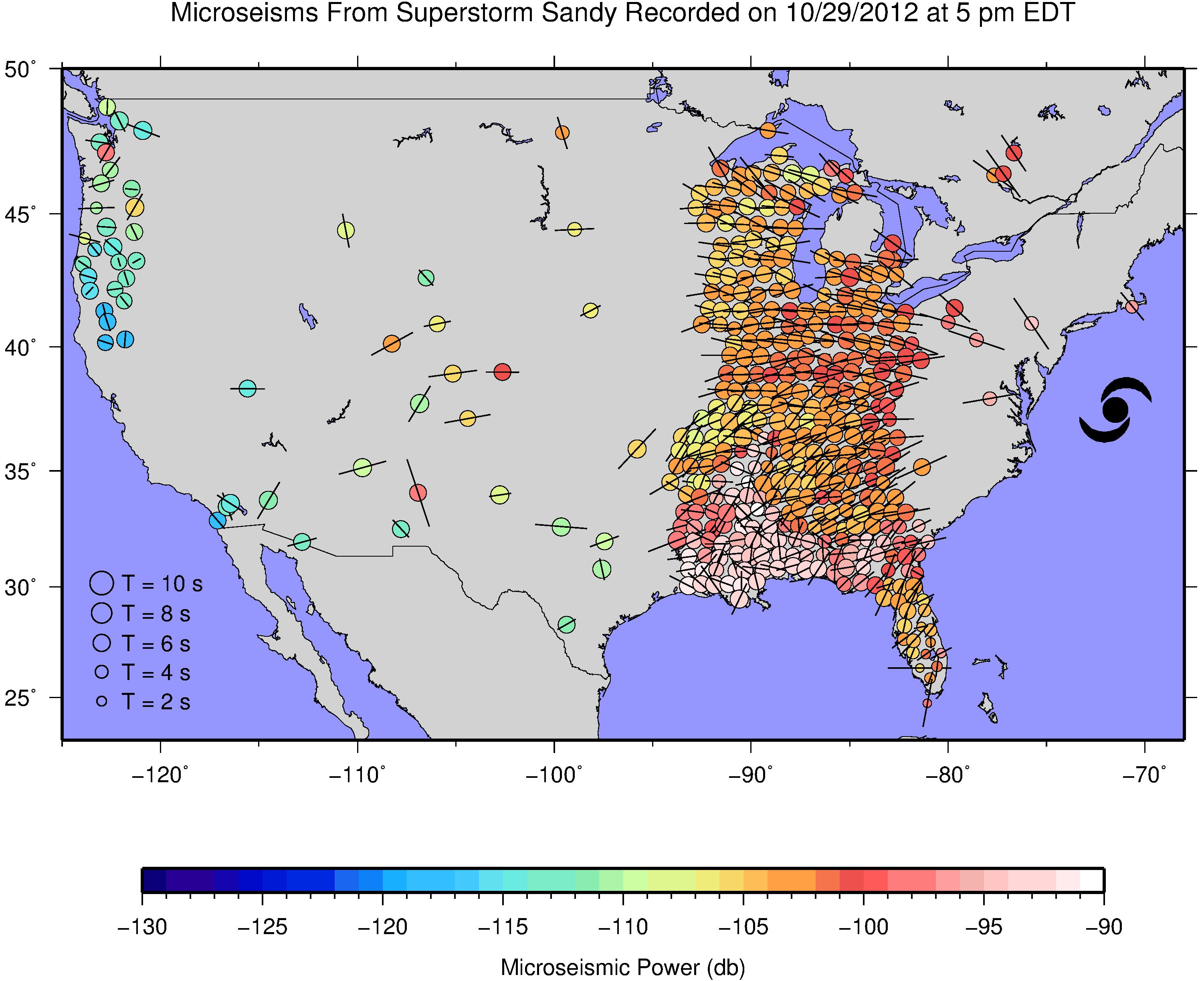 Note however that earthquakes aren’t the only significant
   seismic energy source on the block!